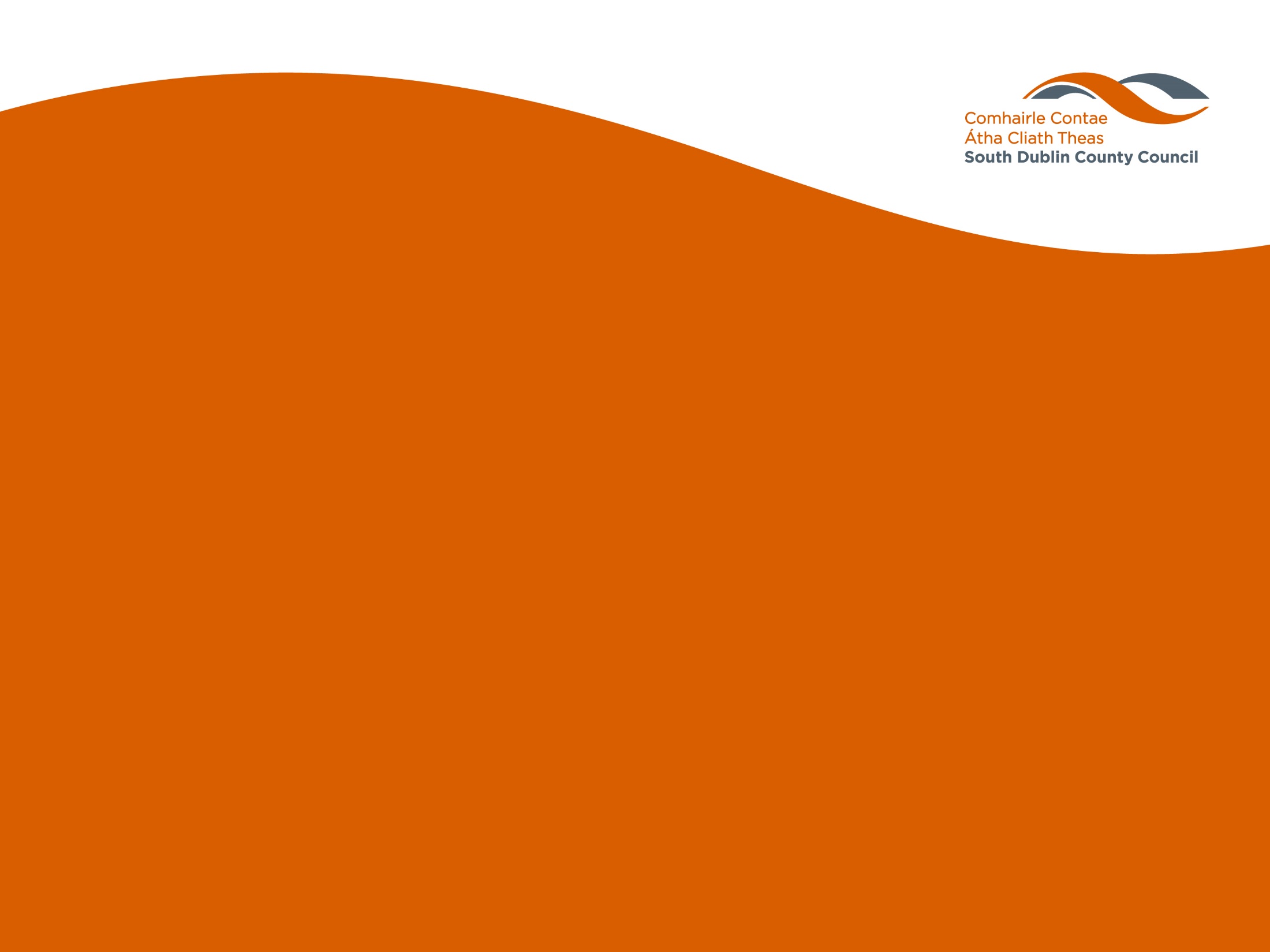 Housing Delivery Update ReportClondalkin / Newcastle / Rathcoole / Saggart/ Brittas Area Committee Meeting20th December 2023
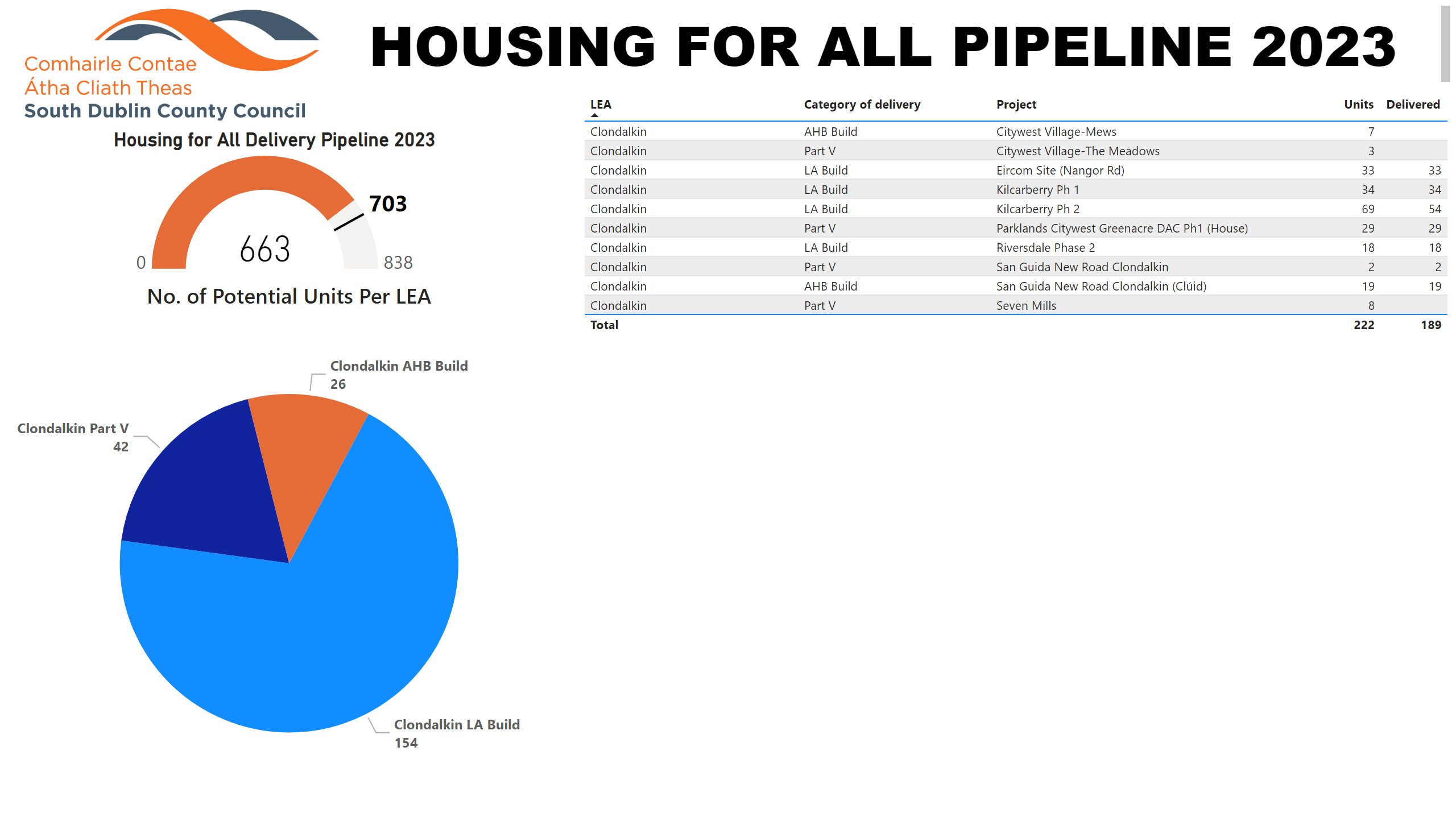 2023
655
214
34
[Speaker Notes: textbox
No alt text provided

Housing for All Delivery Pipeline 2023
No alt text provided

No. of Potential Units Per LEA
No alt text provided

image
No alt text provided

tableEx
No alt text provided]
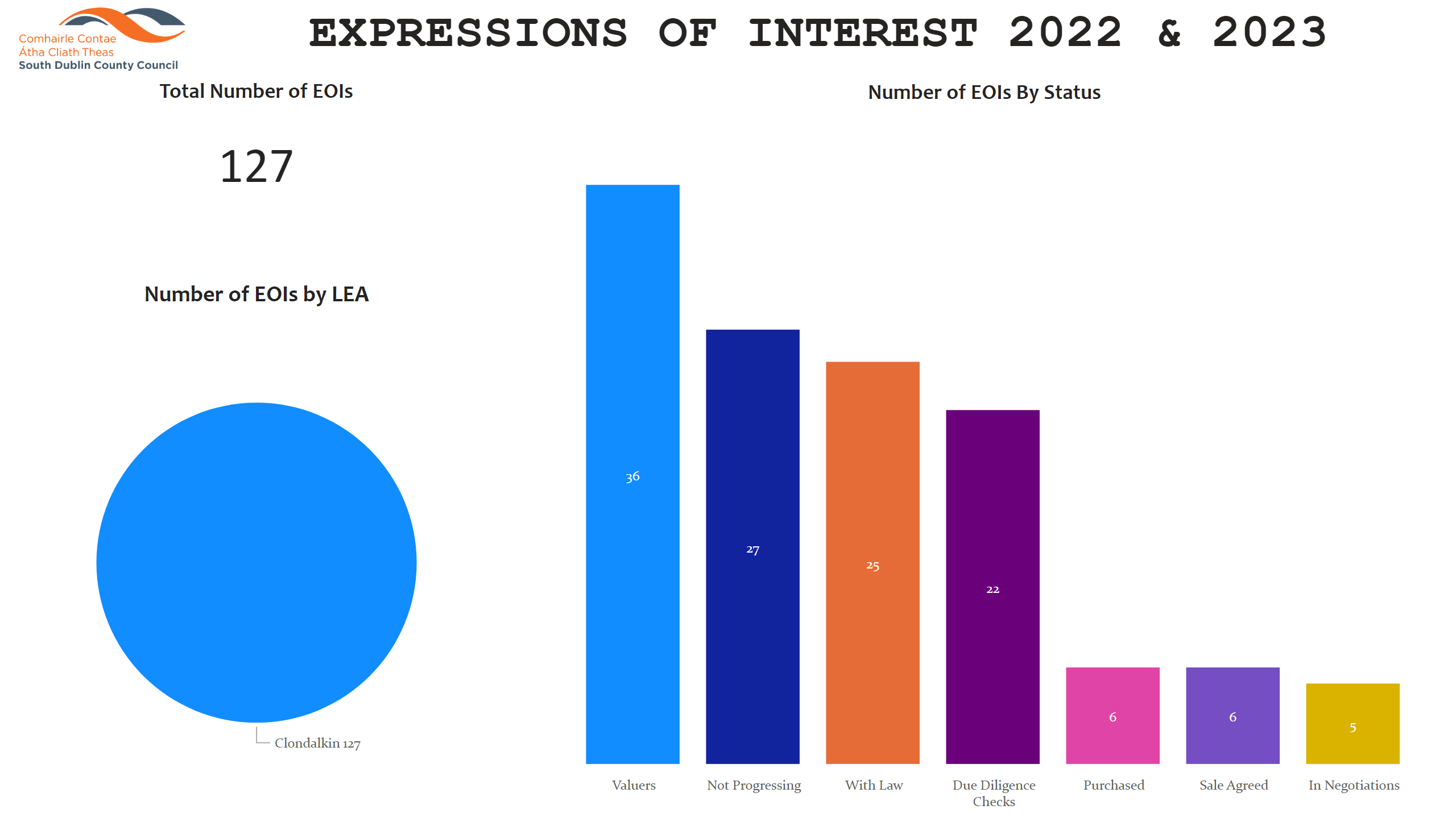 Overview
[Speaker Notes: Total Number of EOIs
No alt text provided

Number of EOIs By Status
No alt text provided

image
No alt text provided

textbox
No alt text provided

Number of EOIs by LEA
No alt text provided]
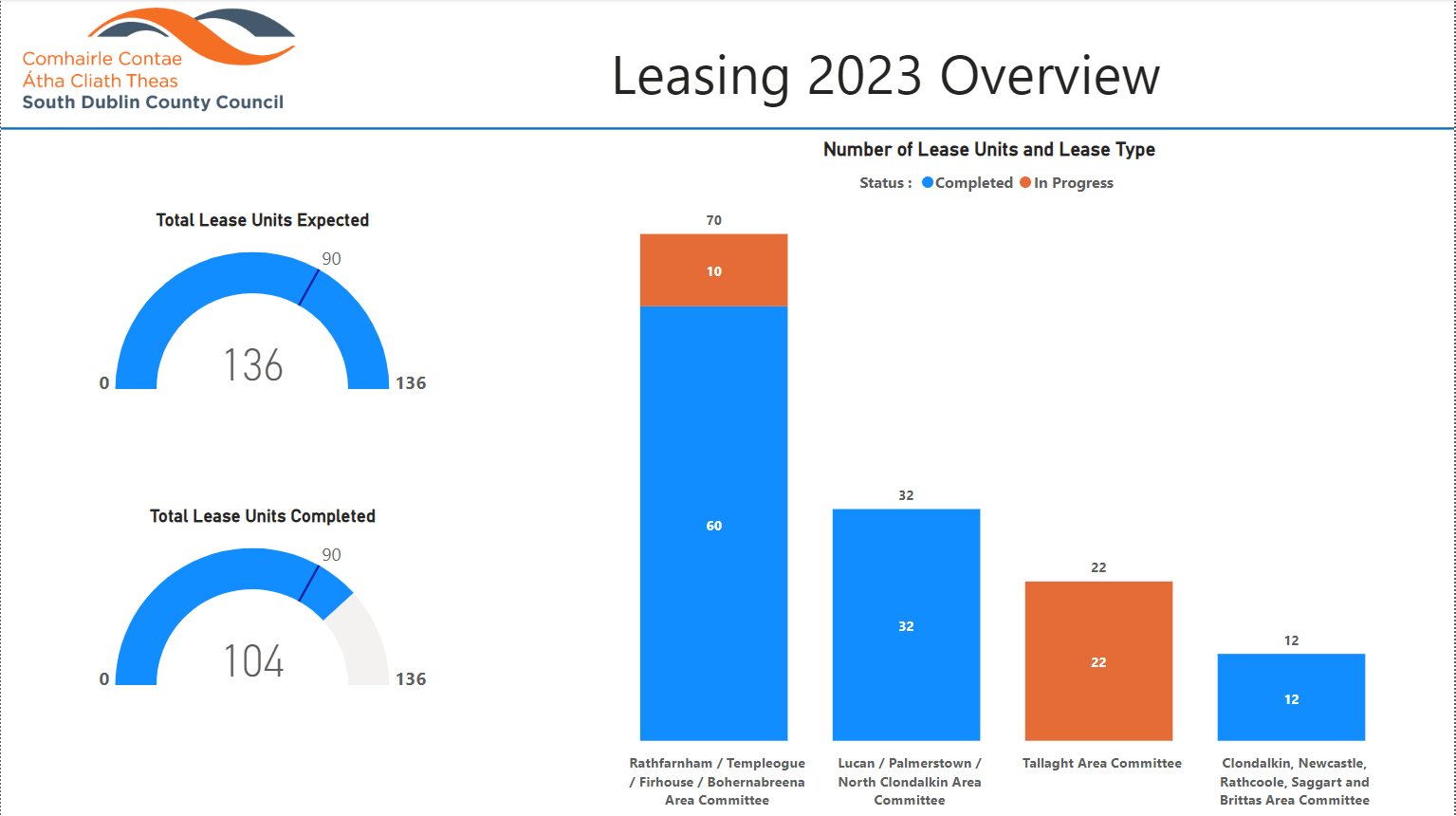